Milk
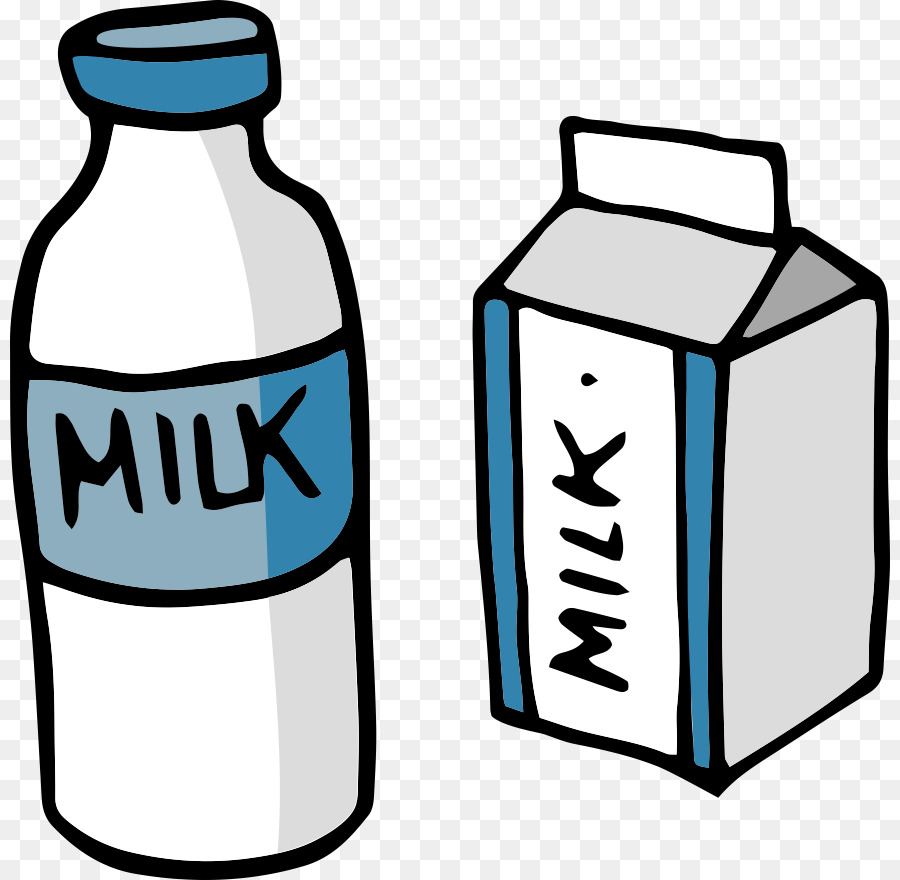 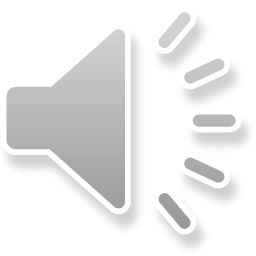 Egg
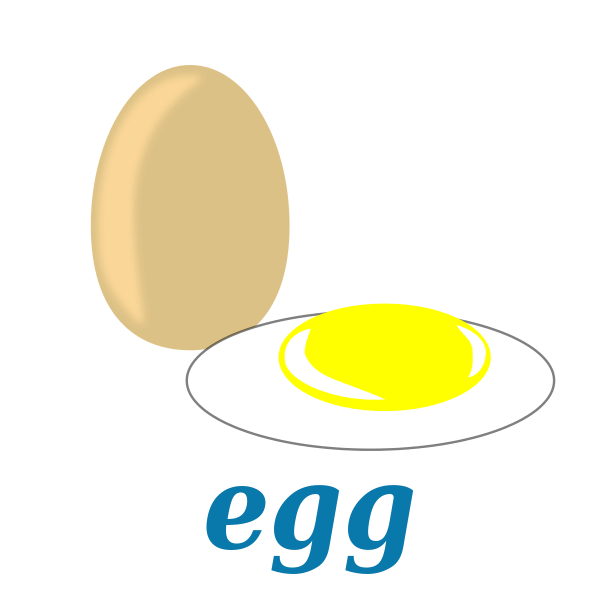 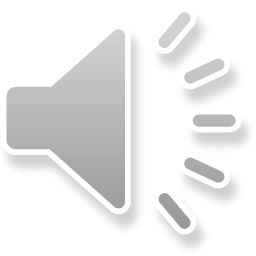 Juice
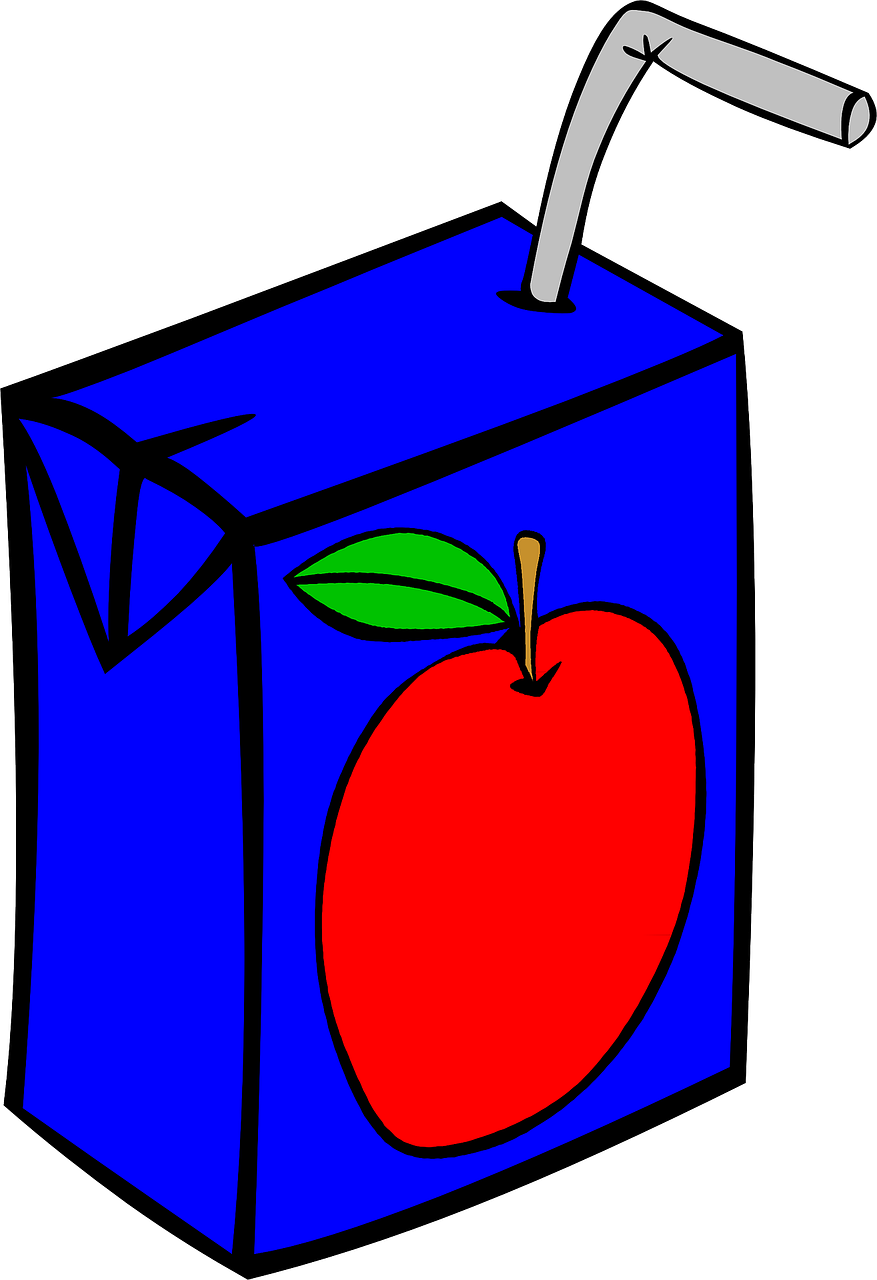 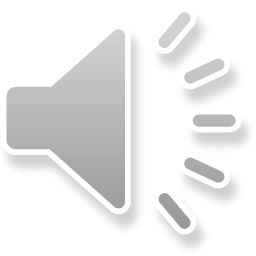 Cheese
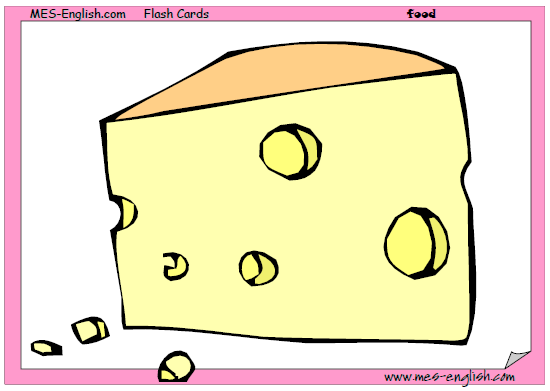 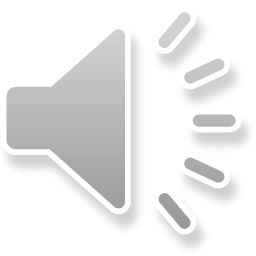 Ice cream
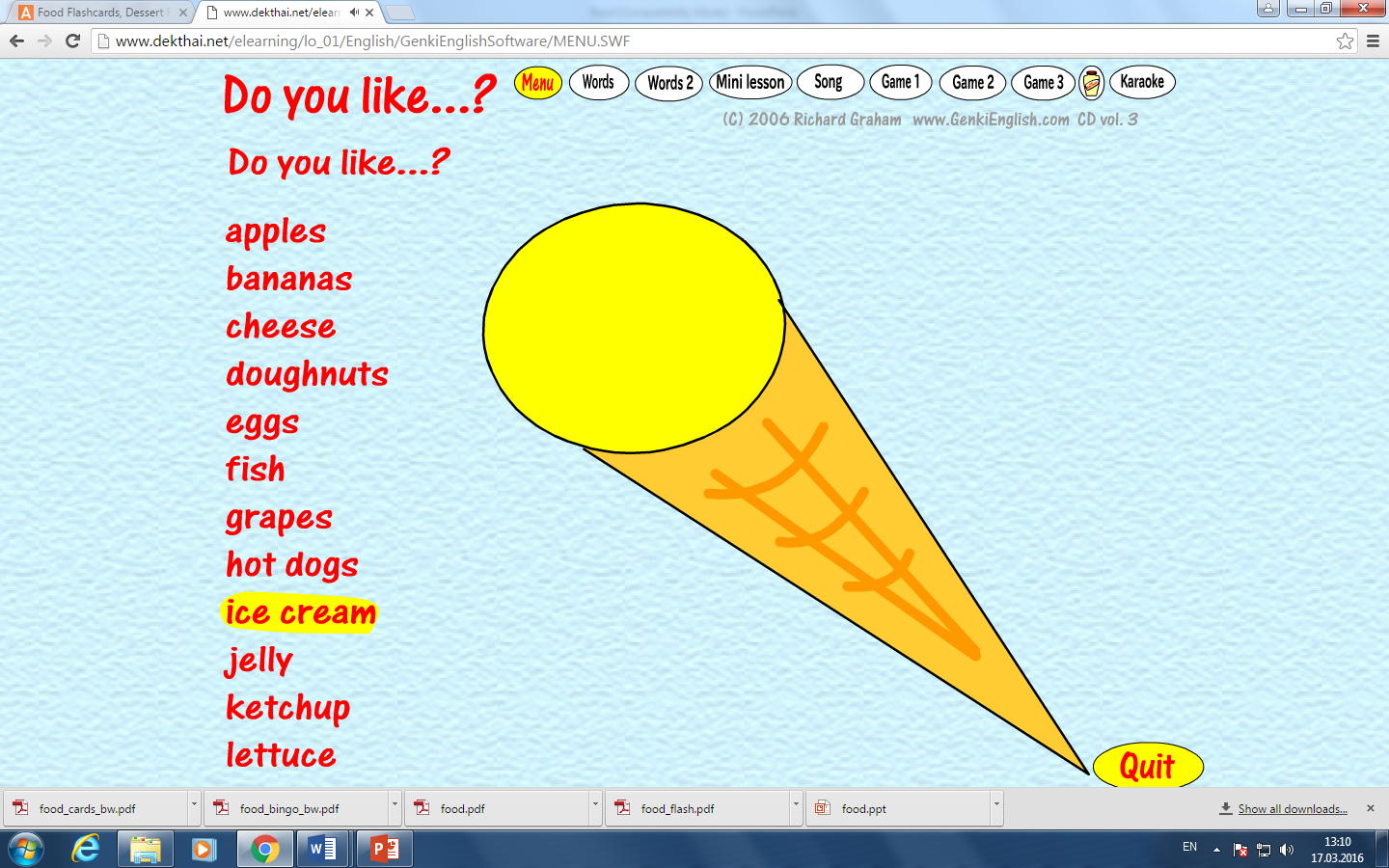 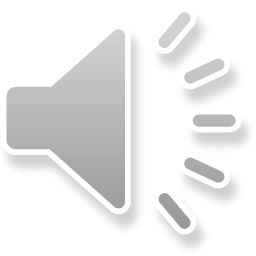 Chicken
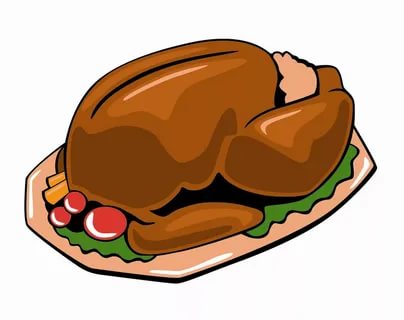 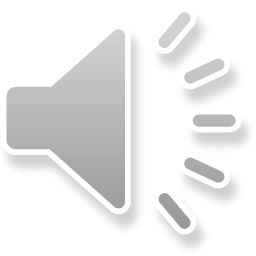 Chips
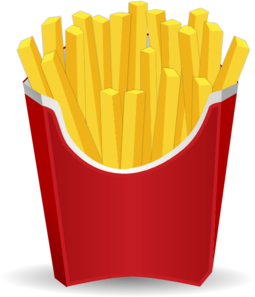 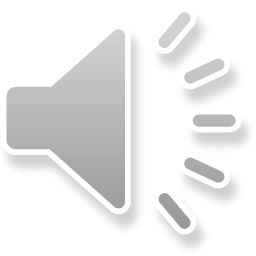 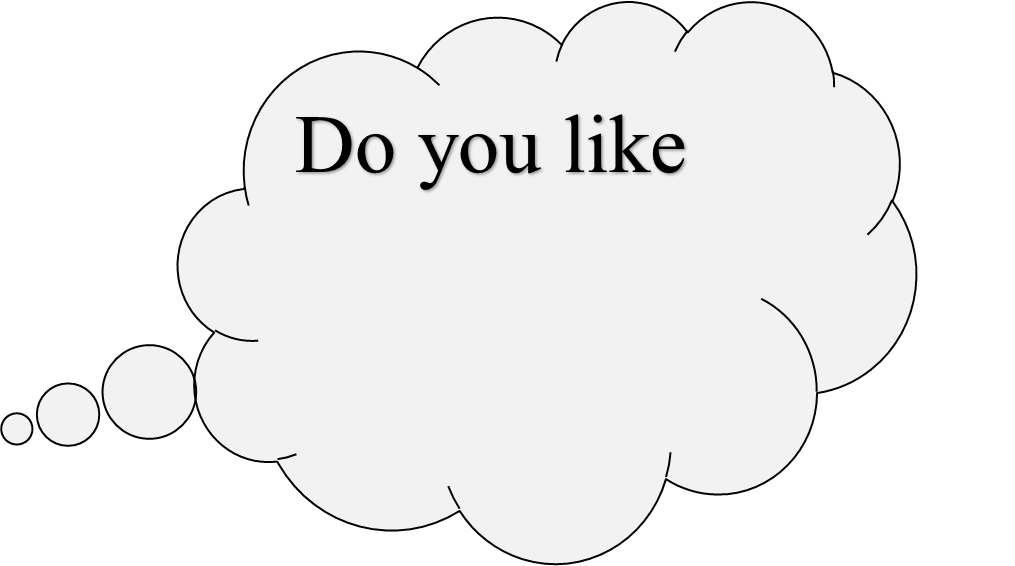 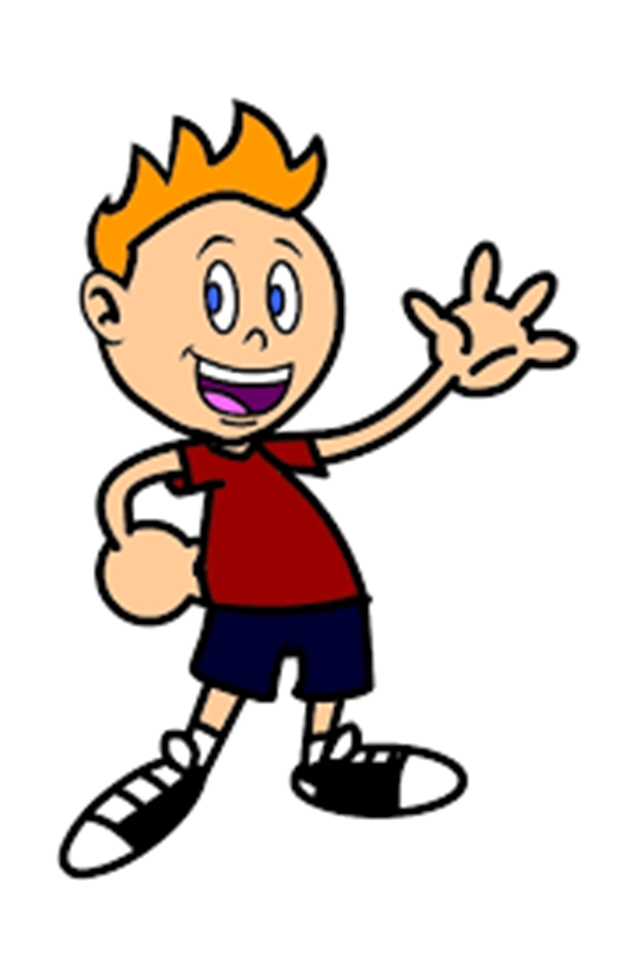 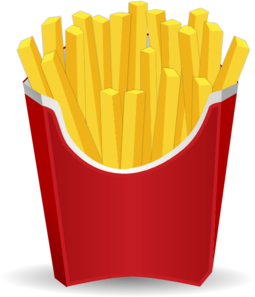 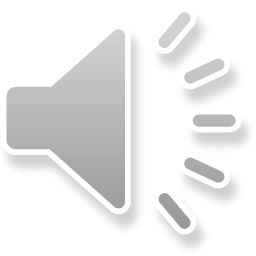 Do you like
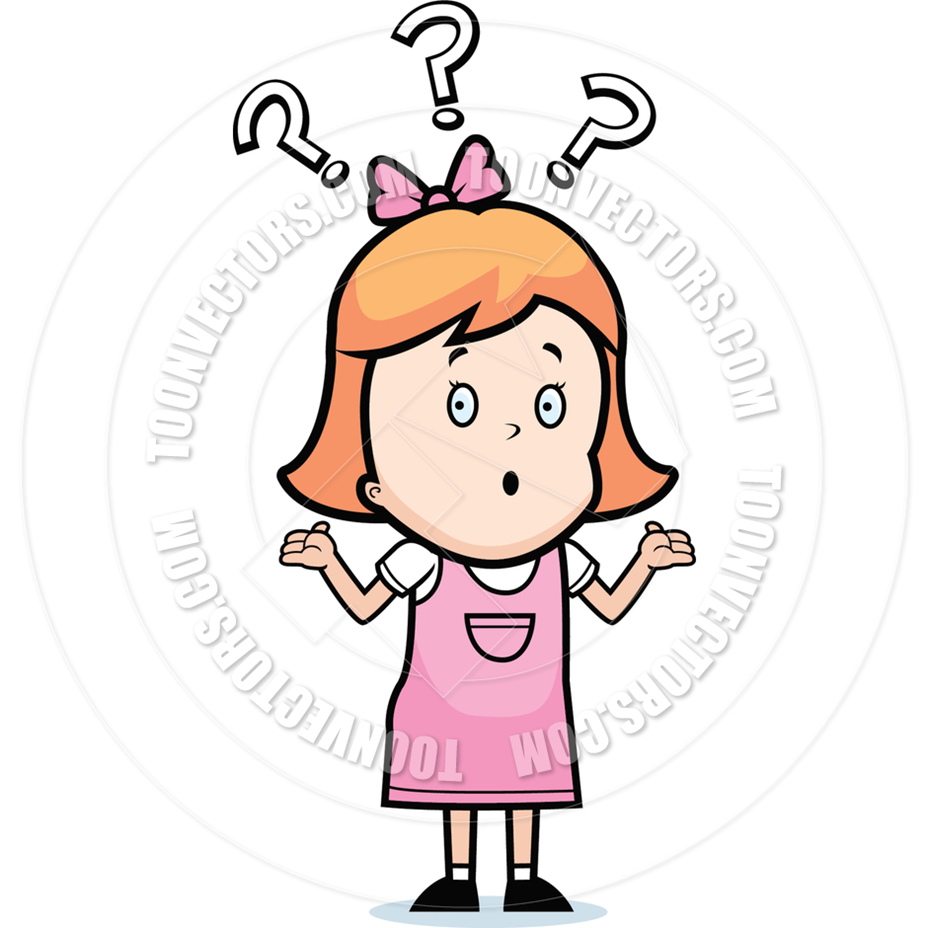 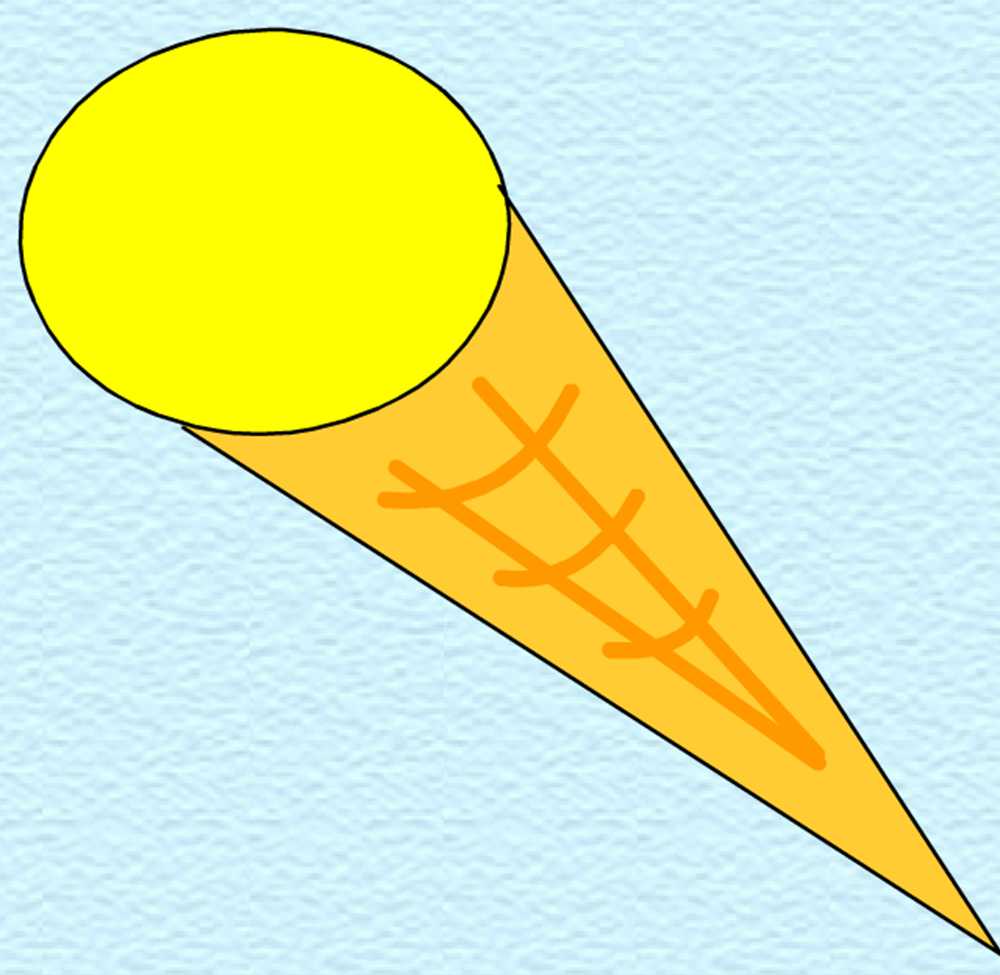 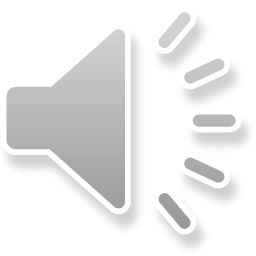 Do you like
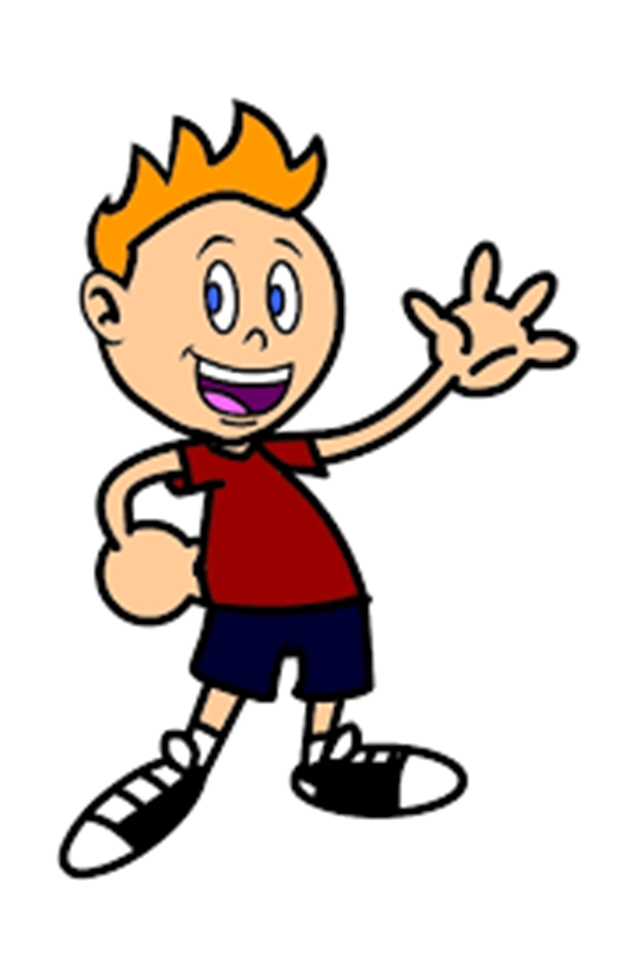 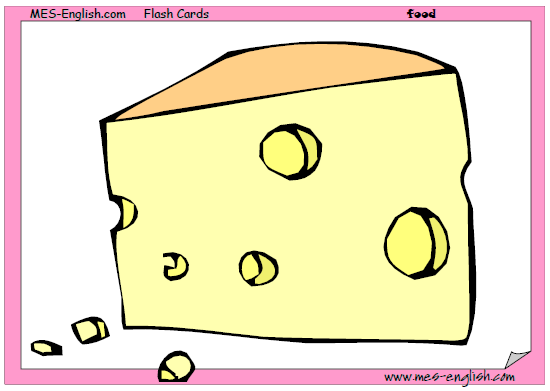 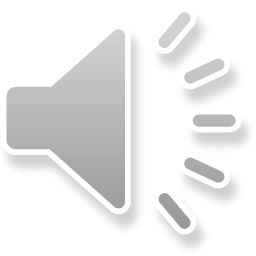 Do you like
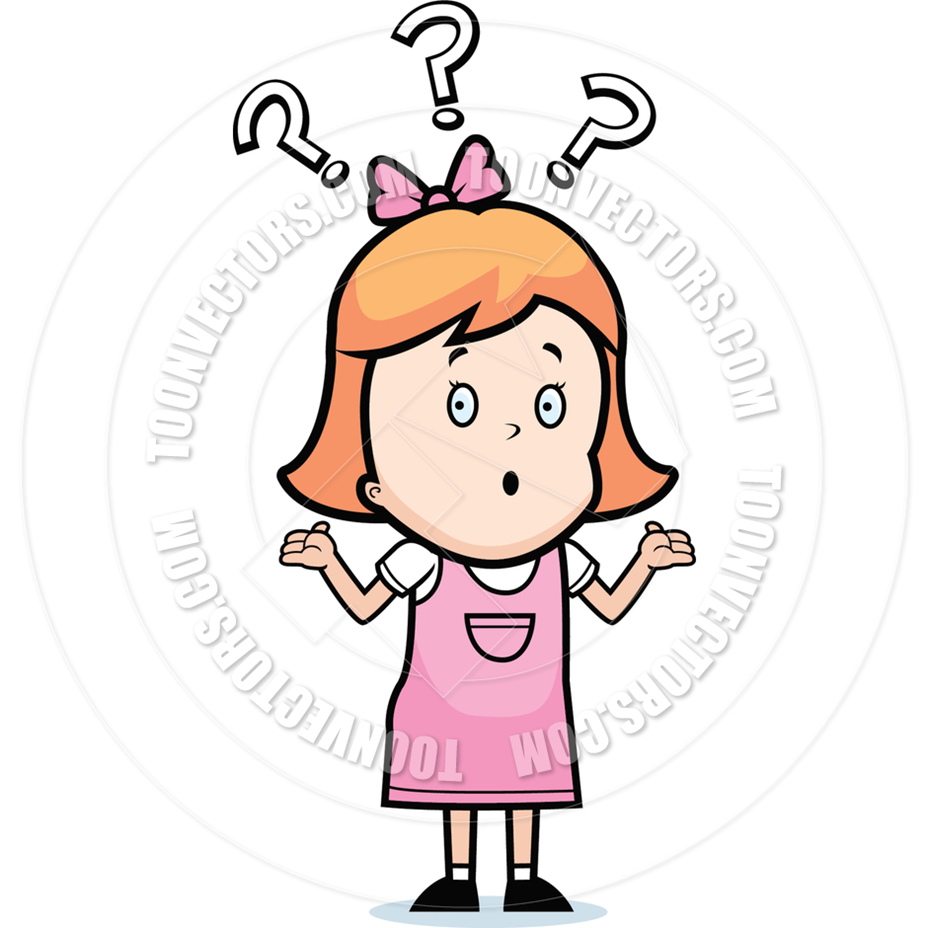 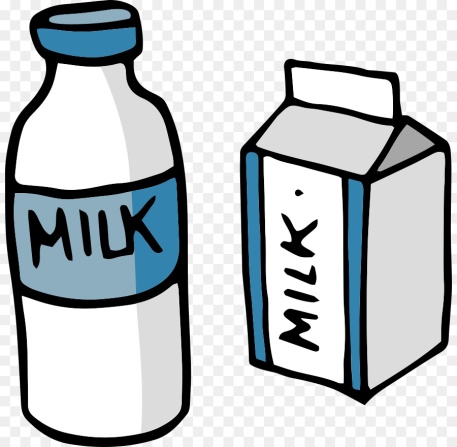 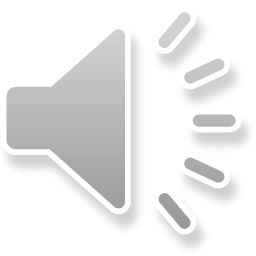 Do you like
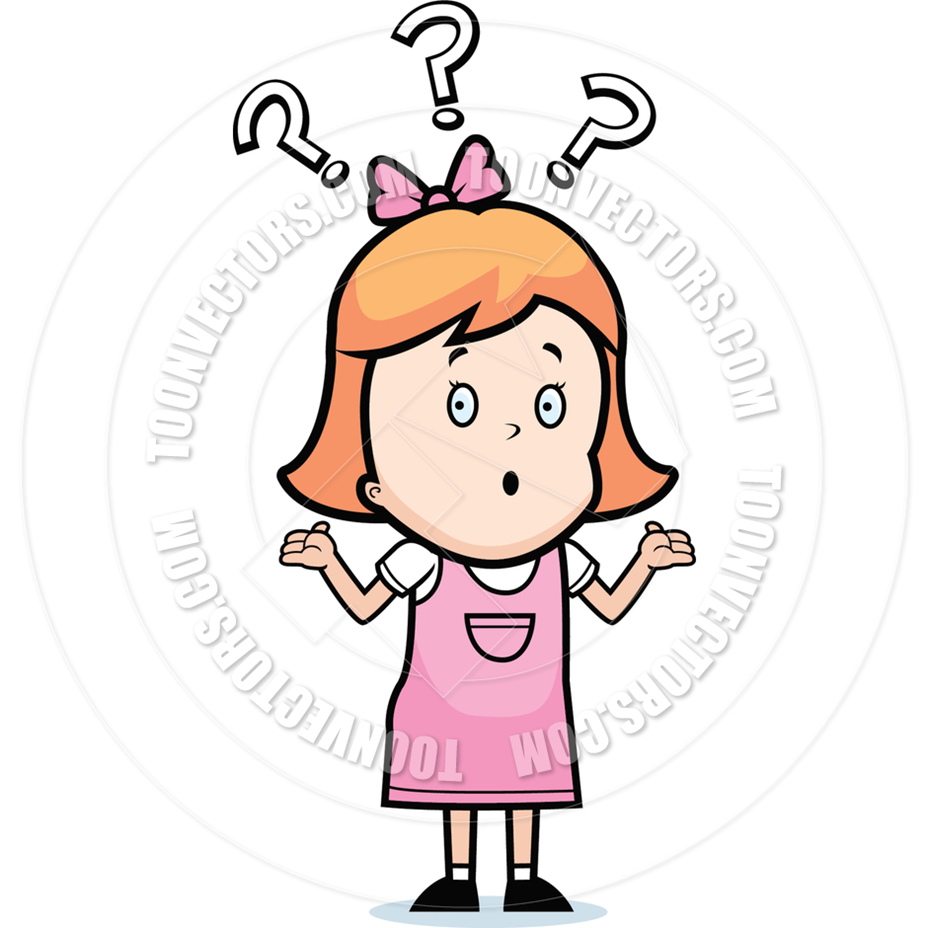 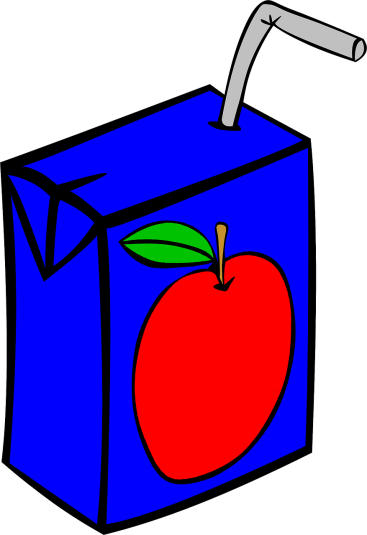 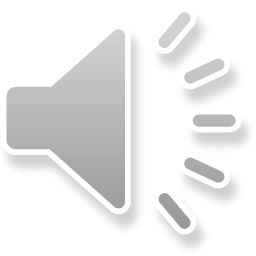